ASE Annual Conference: The GCSE Science Hub network
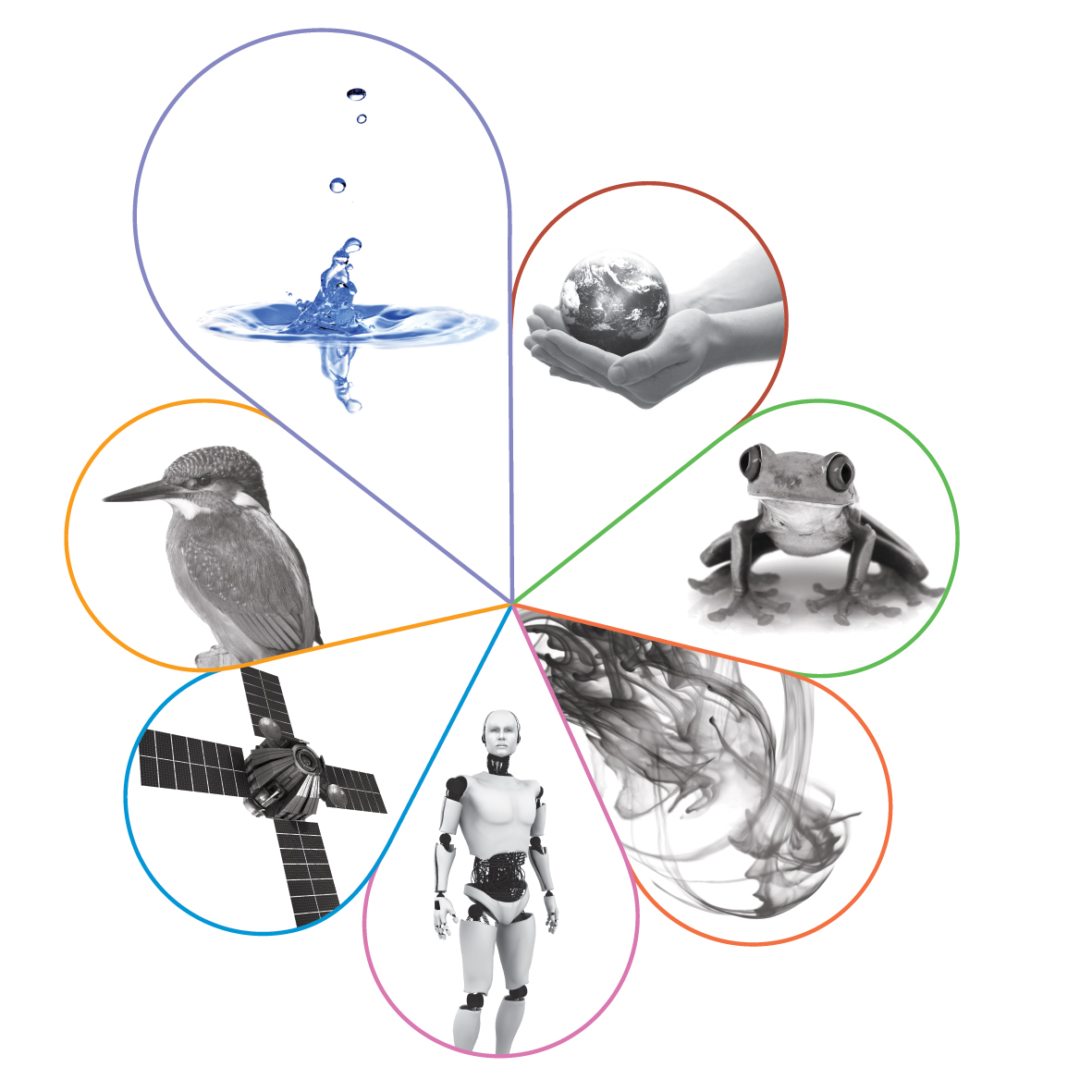 Jane Bryant
Spring 2020
Welcome
2
Copyright © AQA and its licensors. All rights reserved.
This meeting will be recorded
Exam boards have an Ofqual requirement to record event audio.

Recordings are kept for the lifetime of the specification and not shared as an accompaniment to session resources.

The recording will begin now.
3
Copyright © AQA and its licensors. All rights reserved.
Outline for the session
History and purpose of the Hub network
Meeting format
What we’ve covered in the past
What we’re planning for 2020
Accessing Hub materials
Developing materials for a wider audience
4
Copyright © AQA and its licensors. All rights reserved.
[Speaker Notes: Not a strict item by item agenda, as bullet points 3 and 4 are included in my talk about the format of the meeting]
History and purpose of the Hub network
Why the Hubs were set up
Expansion of the network
Purpose of the Hubs
5
Copyright © AQA and its licensors. All rights reserved.
The original Hubs
Set up in 2013
Free termly twilight sessions
Originally 15 schools across the country
Written, presented and supported by AQA staff
Purpose was to demystify issues around AQA’s specifications and assessments
Invitations sent out termly to schools local to Hub
6
Copyright © AQA and its licensors. All rights reserved.
[Speaker Notes: Brief history of Hubs
The Hub network was set up in 2013, with 15 schools signed up across the country 
Originally run and presented by AQA staff: Elise and Gerard
Termly twilight meetings, aimed originally at demystifying AQA, especially issues around our specifications and assessments.
As we expanded, we recruited Science Advisors to present, easing the stretch on AQA staff.  Initially 5 extras as went up from 15 to 30 schools very quickly.

We used to write to schools in the area of the Hub to invite attendees – also to those who had already attended – at that stage was manageable because still quite small

Booklet contains an example of the presentation from the Autumn 2014 meetings – in which we were preparing for teaching of the new A-levels and winding up to reform of the GCSEs]
Expansion of the network
Steady expansion to increase access
15 Hub schools in 2013/14
56 Hub schools in 2019/20
Booking online through AQA website
Presented by Science Advisors
Purpose has evolved
7
Copyright © AQA and its licensors. All rights reserved.
[Speaker Notes: Steady expansion year on year until we now run 56 meetings each term.
Some schools have come and gone, but a number of the original schools are still with us.  (9 of the original 15 are still at that school)
As we expanded, AQA staff no longer able to cover all meetings, so we recruited a team of Science Advisors – this is now 16 experts, with different backgrounds as science advisors, lead examiners (NOT question writers, leaders of marking teams), educational consultants who act as advocates.
AQA staff write the materials and train the presenters for each session
Many of the original Science Advisors are also still with us, although some have moved on or retired.   
We have three meetings a year at which we discuss feedback from the previous meetings, any issues that we feel are important to know, go through the materials for the next meeting and discuss plans for the future.
Feedback from attendees is positive, with teachers seeming to appreciate the topics we choose and the knowledge and quality of the presenters and venues

Because of size of network ,because unfeasible to write to only  afew centres, so now teachers can book on to a convenient meeting – either from the Science Home page (next slide) or can go through the Professional Development page of the website.  Booking goes live as soon as possible in the term – ideally during the holiday before. (eg Autumn Hubs were mosty up on the website in August ready for booking).

Always include a brief summary of what the focus of the next meeting will be – so can choose 

Go to link to show network 2019/20:

https://www.google.com/maps/d/viewer?mid=11wdNkFqMdtFEfbV_f2n-H0QSnkuuWK1F&ll=52.904181944922065%2C-0.6802375523074033&z=7


Evolution of purpose of meetings to include teaching and learning focus as well as information giving

Early meetings covered development and support for the new specifications – from explaining what Working Scientifically is to Specimen Assessment Materials,  Discussion of the new grade descriptors, The structure of the new papers – eg how we would assess recall and application of Physics equations at different levels of demand, Using sample assessments to stretch and challenge the potential Grade 9s, how we will assess maths, practicals,

Then as the specifications have bedded in the focus has changed slightly to helping teachers understand particular aspects of the assessments and discuss how they could use them to help embed skills and understanding in their students.  This year we have looked at Extended response and AO3 and discussed ideas on how teachers can use the examples with their department and with their students.

All the past presentations and support booklets are on the website.

For each meeting there are materials we go through with teachers at the meeting, plus usually further examples for them to take away to use with their department.  There’s usually a round-up of currently available or upcoming AQA and AQA family resources to keep teachers up to date.

Meetings still face to face, but considering doing at least one online Hub per term so can reach teachers who can’t get to a local meeting.]
The Hub map 2019/20
8
Copyright © AQA and its licensors. All rights reserved.
[Speaker Notes: This is the network as it stands at the moment.  We carefully select each Hub to ensure good transport links (so travel time is relatively short). Areas of the country where there are more AQA schools have more Hubs to ensure they are not over-subscribed.
Attendee numbers are steady year on year and vary from 10 to between 30 and 40, depending on area of the country and time of year.

The local Hub to Reading is Kendrick school]
Booking Hub meetings
aqa.org.uk/subjects/science/hub-schools-network
9
Copyright © AQA and its licensors. All rights reserved.
[Speaker Notes: Page on the website where Hubs are booked:]
Course information
10
Copyright © AQA and its licensors. All rights reserved.
[Speaker Notes: Course information for Autumn 2019 Hubs – find on booking page – specific for each Hub]
Purpose of the Hubs
Networking and collaboration
Keeping teachers up to date with:
specifications
assessments
results
Sharing experience and good practice
Ideas on using our assessments to inform teaching and learning
Certificate of attendance for CPD portfolios
11
Copyright © AQA and its licensors. All rights reserved.
[Speaker Notes: Purpose of the Hubs
The Hub meetings are free meetings designed to be networking and collaboration opportunities, not training or purely information giving events. We use them to keep teachers up to date with what’s happening in our exams, results, our specifications and assessments, and for them to share experiences with each other and us – building a better understanding of our products, and building relationships with other AQA teachers. Part of the meeting is always giving information about a certain aspect (eg high-level feedback on results statistics, Insight reports in the Autumn) and part of the meeting is a Teaching and Learning focused session, with discussion and activities for the attendees to carry out – often using examples of student responses from the exams.

We take feedback from each meeting and do what we can to address it in future meetings – even if all that might be is pointing out places on our or other websites where useful information can be gathered, or let teachers know that some things need to be looked at by education experts – which isn’t us. Some of the feedback we received recently which we can’t help directly with includes recommendations for resources (other than what we produce),  ‘how to teach a topic’, training weaker students, ideas for improving basic recall skills, curriculum structure and planning, revision techniques

What we’re trying to do in the Hubs is to inform teachers about what the exams are about and give some suggestions on how they can use our assessments as part of their toolkit.  This is why our discussion activities are about how teachers can use our assessments to inform teaching and learning and can’t focus too much on specifics such as those above.

The materials are written by me, using advice from our Assessment Design and Production colleagues and senior examiners to make sure the information we’re giving is up to date.

Most of what we do is GCSE focused only – not A-levels. 

Past meetings
Early meetings covered development and support for the new specifications – from explaining what Working Scientifically is to Specimen Assessment Materials,  Discussion of the new grade descriptors, The structure of the new papers – eg how we would assess recall and application of Physics equations at different levels of demand, Using sample assessments to stretch and challenge the potential Grade 9s, how we will assess maths, practicals, 
As the specifications have bedded in the focus has changed to helping teachers understand particular aspects of the assessments and how they could use them to help embed skills and understanding in their students.  This year we have looked at Extended response and AO3 and discussed ideas on how teachers can use the examples with their department and with their students.

All the past presentations and support booklets are on the website.

For each meeting there are materials we go through with teachers at the meeting, plus usually further examples for them to take away to use with their department.  There’s usually a round-up of currently available or upcoming AQA and AQA family resources to keep teachers up to date.

Plans for the future
We’ve already started planning for 2019/20 – although feedback may point out something urgent that we might want to address.  And if there’s important information that we need to talk about we use the Hubs as one of our channels to get the information out to as many teachers as possible – eg the tiering issues last summer.

Always a core session of information giving and a T&L session based on our assessments (using student example responses where appropriate). We work closely with the CPD team to make sure that we don’t duplicate what’s going on in paid-for events.

Autumn 2019
Core – high-level tables of grade boundaries, pass rates etc.  Look briefly at what the Insight reports are showing and discuss any issues teachers may have come across.  Discuss any fallout from tiering this summer.
T&L – may be able to produce some sort of thing that teachers can share with students about what ‘they’ are often misinterpreting/doing wrong and work on suggestions on how they can improve? Need to be careful in what we do as cannot duplicate what is being done in the paid-for feedback meetings. So details will come later. 
Spring 2020
Core – again, as usual.  How did the mocks go – might Exampro have done anything with MERiT that is of more use?  Some feedback indicated that teachers wanted slightly more on this than we did in 2019 spring hub, so need to think about what further we can do so we’re not just rehashing the same stuff over and over.
T&L –  something about maths in science – working with colleagues from GCSE maths assessment
Summer 2020
Core – again, as usual, but would like to include something to make it a bit different.
T&L -  Session on practical based questions and how to use them –  how they bring in WS, Maths and A&T criteria. Ideas for bringing them in while teaching the practical rather than just using as mocks (revisit Elise’s work of a couple of years ago).  Some teachers have asked for more on ER practical based questions, but there aren’t usually that many and we’ve covered ER to death for the moment.

Looking further ahead, we may want to revisit some of our early work (eg on AO2, or more on low/high demand questions), as there is quite a churn in attendees and we’ve all learned from what we knew at the beginning

What you need to do after this meeting
Mike will give you a list of  your allocation, and contacts at each school.
Get in touch, introduce yourself and get dates for at least the autumn meetings in the diary.  Then let Cassy know so that she can program them in to the booking system.  You might want to get the whole year booked in with the school – preferences may vary.]
Format of Hub meetings
Three meetings each year
Autumn – October/November
Spring – February/March 
Summer – May/June
Three main parts
Core
Teaching and learning
Updates
12
Copyright © AQA and its licensors. All rights reserved.
[Speaker Notes: Meetings are based around half term breaks, set in discussion with the host school to avoid clashes with other school or local teacher group meetings, and ideally set for the whole academic year so we can programme them in to the booking system and make them available well in advance of the meeting.
Sessions are twilight  (so teachers don’t have to take time out of school)
Usually 1½ hours running from 4 to 5.30 (exact timing is agreed with the host school bearing in mind travel time for attendees). 
Presenters sometimes stay on for a while after the session to answer queries if necessary.

Hub meeting format
Core information session – usually seasonal (eg autumn some info on stats / results from the summer series)
Teaching and learning session different each time and focused on a particular aspect of our assessments. Topics are usually set based on feedback from previous meetings
Update session usually relatively short – any new resources AQA or our family have produced, support meetings that are coming up, any useful links from learned societies or other educational sources.
All meetings are recorded – Ofqual requirement for all teacher meetings. Recordings then kept for life of the specification. We do not share the recordings or make them available as resources – they are for regulatory purposes only.
Inevitably there is a lot of talking on the presenter’s part, but also include sections for group discussion and feedback 

Must make sure all attendees have signed in – or they don’t get the link to the electronic resources (Mike will cover this in more detail later)

We set the programme for a year based on teacher feedback from previous Hubs whenever possible, and make sure examples cover the most recent exam series]
Autumn Hubs
Core session
Provisional results statistics for the summer
High-level information and guidance on series-specific issues (eg tiering decisions in 2018 papers) 
Teaching and learning session
2016 – preparing for the new GCSEs
2017 – building information on the new GCSEs
2018 – areas of challenge and success
2019 – assessing recall and application of equations
13
Copyright © AQA and its licensors. All rights reserved.
[Speaker Notes: Core session  – provisional results data for both GCSE and A-levels.  We look at national headline data from JCQ and AQA-specific data.  We keep it fairly high level. Look at changes in entry patterns or anything that has changed significantly from the previous year.  Make sure that links to where the information comes from or where more detailed information can be found are in the supporting documentation.

T&L session has evolved as we have gone through – in the early years of the new specifications meetings covered development and support for the new specifications – from explaining what Working Scientifically is to Specimen Assessment Materials,  Discussion of the new grade descriptors, The structure of the new papers – eg how we would assess recall and application of Physics equations at different levels of demand, Using sample assessments to stretch and challenge the potential Grade 9s, how we will assess maths, practicals.

Now the specifications have bedded in the focus has changed to helping teachers understand particular aspects of the assessments and how they could use them to help embed skills and understanding in their students. Some sort of thing that teachers can share with students about what ‘they’ are often misinterpreting/doing wrong and work on suggestions on how they can improve student understanding for future cohorts.  Sessions usually involve looking at actual responses from the summer.

Care taken not to clash with information given in paid for Feedback meetings
We work closely with the authors of the paid for Feedback meetings to make sure that what we do in Hubs is different from these meetings. 

Autumn 2016
Preparing for the new GCSEs – the new assessment model and structure of the exams, introduction to the new grade boundaries, grade descriptors, required practicals

Autumn 2017
Building information on the new GCSEs: How grade boundaries will be set for the new GCSEs, considerations for tier of entry for new exams, Feedback and issues from End of Y10 tests, discussion workshops on required practicals and types of questions we could ask and balancing learning for AO1 and AO2  (recall and application)

Autumn 2018
First exam series for new GCSEs: Insights on areas of challenge and success 2018 including student examples, focus on particular areas – complex calculations, language ability in responses. Discussion on  how we assess the same content at different areas of demand and how teachers could adapt some of this year’s assessments for different levels (eg HD to LD and vice versa)

Autumn 2019
Headlines on common areas of weakness across all subjects (application of skills, vague use of language, gaps in knowledge), with examples to take back and discuss with colleagues/students, and discussion within the group/sharing ideas of strategies that are being/could be used in teaching to overcome these
Main focus on how AQA assess recall and application of equations at different levels of demand – with examples of what students commonly do wrong/misconceptions from the summer papers to discuss and take back to school. Group discussion of how these could be embedded in teaching to get the best out of students.]
Spring Hubs
Core session
Analysing and using outcomes of mock exams to inform interventions before exams
Teaching and learning session
2017 – preparing to teach the new GCSEs
2018 – preparing for the first exams
2019 – understanding extended response questions
2020 – focus on maths: some problematic areas
14
Copyright © AQA and its licensors. All rights reserved.
[Speaker Notes: Core session  –  Spring core sessions are usually based around something about the mocks – might Exampro have done anything with MERiT that is of more use?  Some feedback indicated that teachers wanted slightly more on this than we did in 2019 spring hub, so need to think about what further we can do so we’re not just rehashing the same stuff over and over.


T&L session has again evolved as we have gone through – early meetings focused on use of SAMs and other resources as mock to help in entry decisions (particularly tier of entry)

Now the specifications have bedded in the focus has changed to helping teachers understand particular aspects of the assessments and how they could use them to help embed skills and understanding in their students. Some sort of thing that teachers can share with students about what ‘they’ are often misinterpreting/doing wrong and work on suggestions on how they can improve student understanding for future cohorts.  Sessions usually involve looking at actual responses from the summer.

Spring 2017
Preparing for teaching the new GCSEs –  focus on where to find resources being developed for the new GCSEs, discussion workshops on teaching the required practicals, stretch and challenge, teaching Combined Science, managing formative assessments, mocks for A-levels

Spring 2018
Preparing for first assessments: using feedback from mocks using MERiT analysis tool: information on what can be got from the tool, common headline issues, discussion and input from teachers on what they found from it. Idea for intervention during revision period putting required practicals at the heart of the revision, understanding Extended response questions, including marking sample responses from the SAMs 2 papers

Spring 2019
Understanding extended response questions: in-depth look at extended response questions, command words, the generic mark schemes and applying them, using student responses from 2018 exams, ideas on how to use these examples back in school and with students to help student understanding of what is required – so increase skill in answering these types of question not just those in the past papers.  Many further examples given in support materials to discuss back in school with colleagues. 

Spring 2020
Focus on maths: some problematic areas and where teachers could reinforce teaching of these particular points:
sig. figs versus decimal places
use of standard form
percentages
plotting graphs
Examine where in the SOW could reinforce these problem areas to help students understanding – use examples from the AQA SOWs – encourage teacher discussion of their own SOWs.
Include some of our maths-based questions and ideas / discussion on how could incorporate the skills involved into the SOW and teaching]
Summer Hubs
Core session
Preparing for results day and beyond:
use of ERA to analyse results
where to find information on results day
Teaching and learning session
2017 – getting the most from the End of Y10 tests
2018 – reflections on the first two years of the new GCSEs
2019 – focus on AO3
2020 – understanding the language of practicals
15
Copyright © AQA and its licensors. All rights reserved.
[Speaker Notes: Core session  –  usually focuses on preparation for results: updates and reminders about use of ERA, what to find where on the website around results, info on Review of results etc.

T&L session has again evolved as we have gone through – early meetings focused on use of SAMs and other resources as mock to help in entry decisions (particularly tier of entry)

Summer 2017 Focus was getting the most from End of Y10 tests (inc initial feedback from teachers), effective use of the SAMs 2 as Y11 mocks to prepare students for 2018 exams (inc reminders on structure and length of assessments), setting curriculum targets, discussion groups on maths, teaching the required practicals, stretch and challenge, teaching Combined Science.

Summer 2018 reflections on the first two years of teaching the new GCSEs – what has gone well, what changes teachers might make/consider for the future, guide through use of ERA to analyse student performance from 2018 exams and ideas of how to use the analysis to improve focus of teaching for next cohort.

Summer 2019 focus on AO3: how we assess AO3 and why, types of questions that assess aspects of AO3 – using examples from Summer 2018 papers at different levels of demand, discussion groups looking at questions assessing same skill at different levels of demand, ideas on how to use same material but amend to change level of demand, use of legacy ISA data sheets and ISA questions as unseen contexts and practice questions. Reminders about ERA and results days

Summer 2020 Understanding the language of practicals, which could incorporate assessment of required practical activities, AO3 (esp. AO3/3a and AO3/3b) and WS 4
Examples could include
why do repeats?
why take a mean?
what about anomalies?
accuracy vs precision
use of controls
types of error
Lot of scope to look at 2019 (and 2018) examples of questions that asked these sorts of things, what we are looking for and discussion on how they could be incorporated into teaching (of practicals and generally) to help student understanding.

Looking further ahead, we may want to revisit some of our early work (eg on AO2, or more on low/high demand questions), using student responses from latest exam series and experience as the specifications are progressing (by summer 2020 will have been teaching 4 years and in third exam series) as there is quite a churn in attendees and we’ve all learned from what we knew at the beginning. We take teacher feedback on meetings to inform our forward plans – so who knows?

IF YOU HAVE ANY IDEAS FOR SUBJECTS YOU’D LIKE TO SEE COVERED AT A MEETING  DO CONTACT US. Can’t promise, as some things (such as how to teach) are beyond our remit.]
Support materials
Materials at the meeting
Copies of the presentation slides
Booklet(s) of resources specific to meeting
Extra resource materials
Other materials
Accessing materials after the meeting
Log in to account to download – immediately after Hub
Download from AQA website – after all Hubs are finished
16
Copyright © AQA and its licensors. All rights reserved.
[Speaker Notes: What is usually presented at the meeting

Get a copy of the presentation slides so can annotate as go through – usually two on a page so big enough to see
At least one booklet of information we go through at the meeting
If looking at student examples will include the ones on the slide
Examples usually have a commentary with each one giving and explaining the marks
If doing a marking exercise the mark scheme will be included
Usually a lot  more examples than we go through at the meeting – to take back and go through with colleagues/students
In that case, commentaries tend to be in a separate booklet so that can go through the examples and then check marking

Extra resource materials could include something else that we have mentioned but not necessarily gone through  in detail at the meeting – eg in Sumer 2019 we suggested legacy ISA case studies as a source of unseen data for students to analyse and there was a booklet summarising what was there, with an example and ideas on how to use in teaching.  In Autumn 2019 we mentioned resources available to support teaching of equations from Teachit and gave a sample of one of the resources available for download

Other materials may include information from other parts of the AQA family or something on the website to give more information but not being discussed at meeting – eg Timeline for Cycle 3 A-level endorsements visits, Timeline for MERiT analysis for mocks, Information  on AQA’s Unit Award Scheme]
Feedback from 2019 Hubs
‘This was my first hub meeting and it went above and beyond my expectations’. 
‘Lots of material and resources provided that can be used to share back with our science departments.’ 
‘I had requested some training on AO3 questions and it was given with plenty of resources and activities’. 
‘Made me think about how I could improve my practice’.
‘Lots of resources and a big impact on differentiation’.
‘A lot of strategies introduced which can be embedded straight into my teaching practice’. 
‘Always worth the effort even when tired!’
17
Copyright © AQA and its licensors. All rights reserved.
[Speaker Notes: Some testimonials from attendees at the latest Hub meetings – mostly very positive although can’t always please everyone

Always try to act on feedback, or at least explain why we can’t do something on a particular topic.  Particularly welcome ideas on what might be useful topics to cover for the future – although as are usually working about a year ahead it can be a while before an idea comes to fruit.]
Where to find Hub resources
aqa.org.uk/subjects/science/hub-schools-network
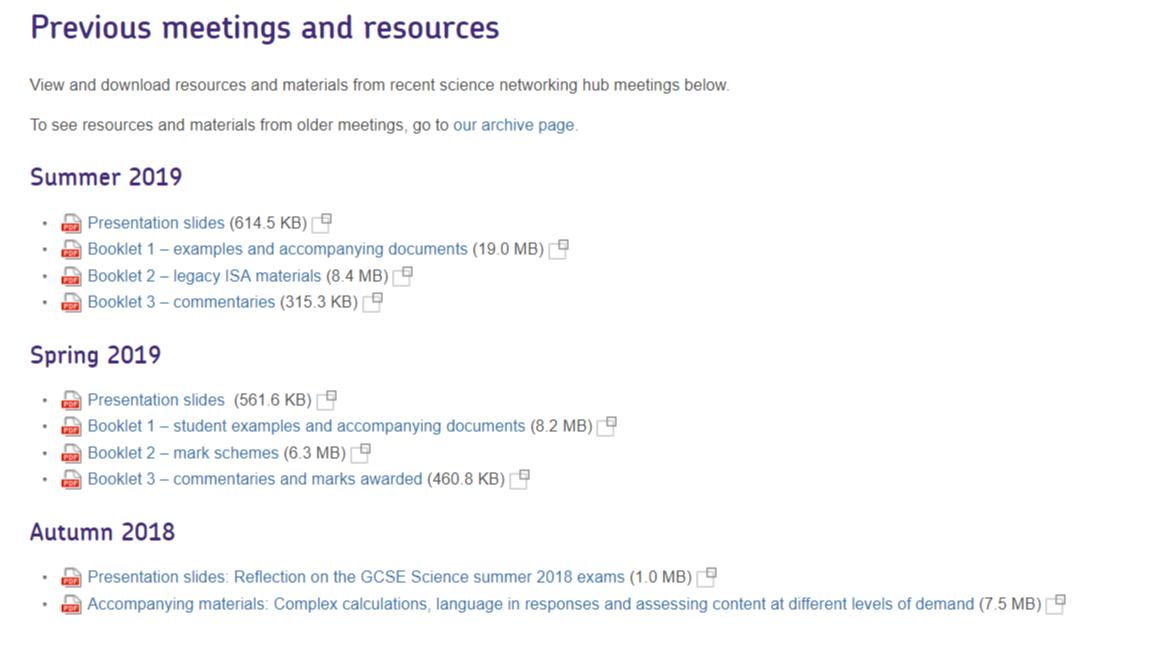 18
Copyright © AQA and its licensors. All rights reserved.
[Speaker Notes: Basically on the website – rolling page as latest set goes on oldest one goes to the Archive page.
Any useful ones to point up? 


Dedicated Hub page on the AQA website
Rolling movement of content – so when the Autumn 2019 materials go up the Autumn 2018 materials go on to the Archive page
Archive page
Hub outreach]
Archive of Hub resources
aqa.org.uk/subjects/science/hub-schools-network/science-meeting-materials-archive
19
Copyright © AQA and its licensors. All rights reserved.
[Speaker Notes: Handout of Hub materials from 2016 onwards – just titles as listed on website and a brief description of what they are to whet your appetite

Go and look for yourself – useful material there.

However, a lot of people don’t know about/use so we’re … tah dah! Next slide]
Building on the Hub resources
Modular training materials: repurposing Hub resources for a wider audience
Extended response questions
Understanding AO2
Resources in development
Understanding AO3
Maths in science
Assessment of practical skills
20
Copyright © AQA and its licensors. All rights reserved.
[Speaker Notes: Using materials we have presented at Hub (and some other) presentations to build up a bank of useful resources for teachers

Basically, building up a bank of materials that teachers can use as training back in school  - powerpoints and activities to increase understanding of aspects of our assessments.  Help as CPD but also reinforce messages given out at Hubs regarding ideas on embedding important skills in students rather than just bashing knowledge into them.

ER published in October 2019, AO2 in November 2019

More to come in 2020.

Encourage to download, and comment on for us]
New GCSE science resources
Five self-guided modular training packs being released over the next year

Helping teachers to better understand the assessment requirements

Pack 1: Extended response questions – help your students master the extended response

Pack 2: AO2 – prepare students to manage scientific knowledge in an unfamiliar context

Pack 3: Practical questions coming Spring 2020

Pack 4: AO3 coming Spring 2020

Pack 5: Maths in science coming Summer 2020
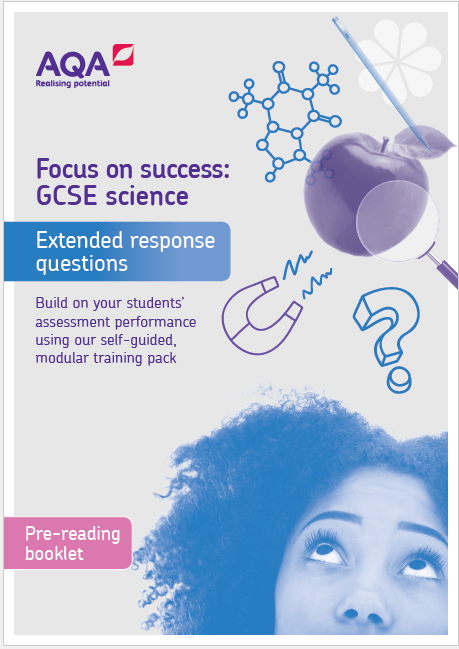 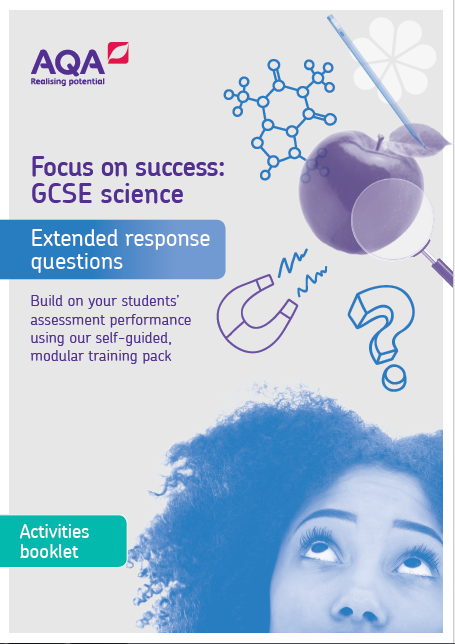 21
Copyright © AQA and its licensors. All rights reserved.
Any questions?
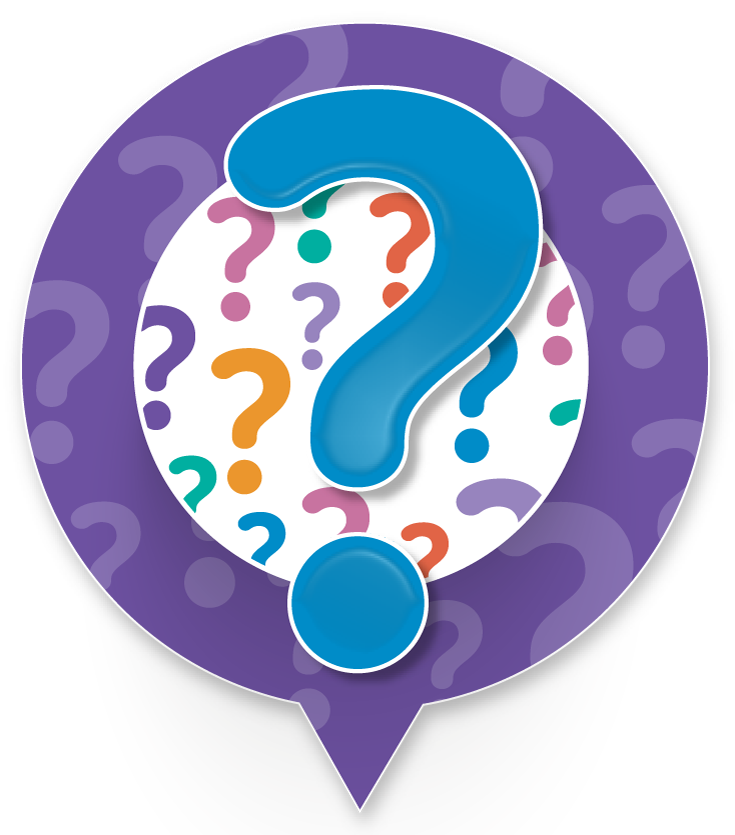 22
Copyright © AQA and its licensors. All rights reserved.
How did we do?
Please rate this session on the Sched Conference app.

Using the postcards provided, please write:
one thing you enjoyed about our session or will take away for your teaching
one thing you feel could be improved.

Please hand your postcard in as you leave.
23
Copyright © AQA and its licensors. All rights reserved.
Get in touch
For qualification information, resources and support, please visit: aqa.org.uk/science

Enquiries: 
Tel: 01483 477 756
Email:
gcsescience@aqa.org.uk
alevelscience@aqa.org.uk
24
Copyright © AQA and its licensors. All rights reserved.
Thank you
25
Copyright © AQA and its licensors. All rights reserved.